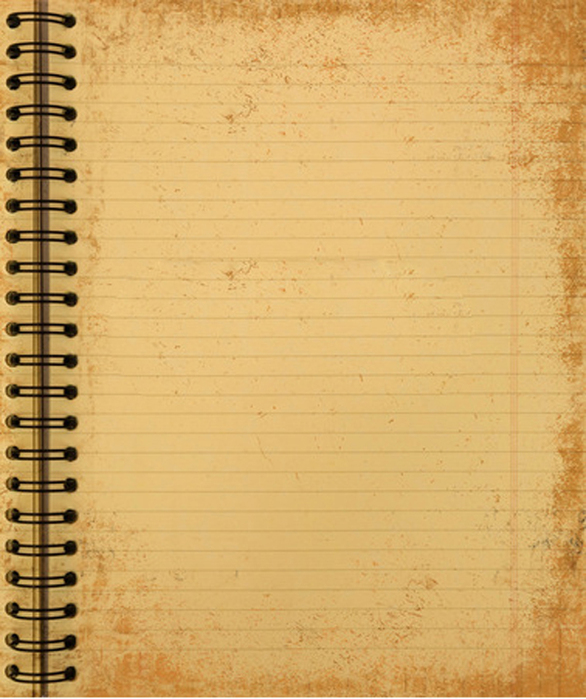 Дневник  проектного   исследования
учеников 6-а класса
ГБОУ Псковской области 
«Порховская специальная (коррекционная) школа-интернат»
Детство, 
опалённое войной…
Конкурс
«Мы мир храним, пока мы помним о войне»
Руководитель проекта: Васильева Вера Владимировна, 
учитель русского языка и литературы


2020г.
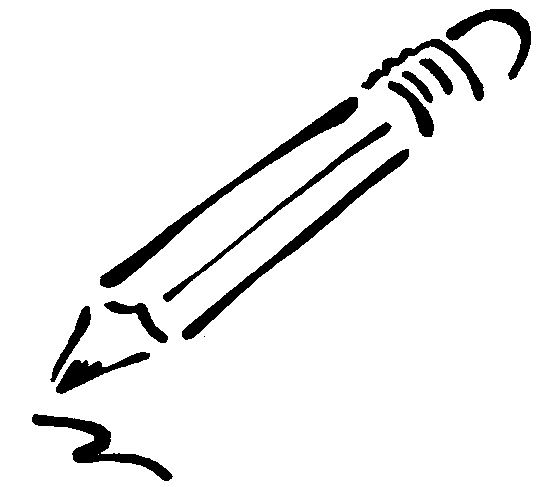 2020г.
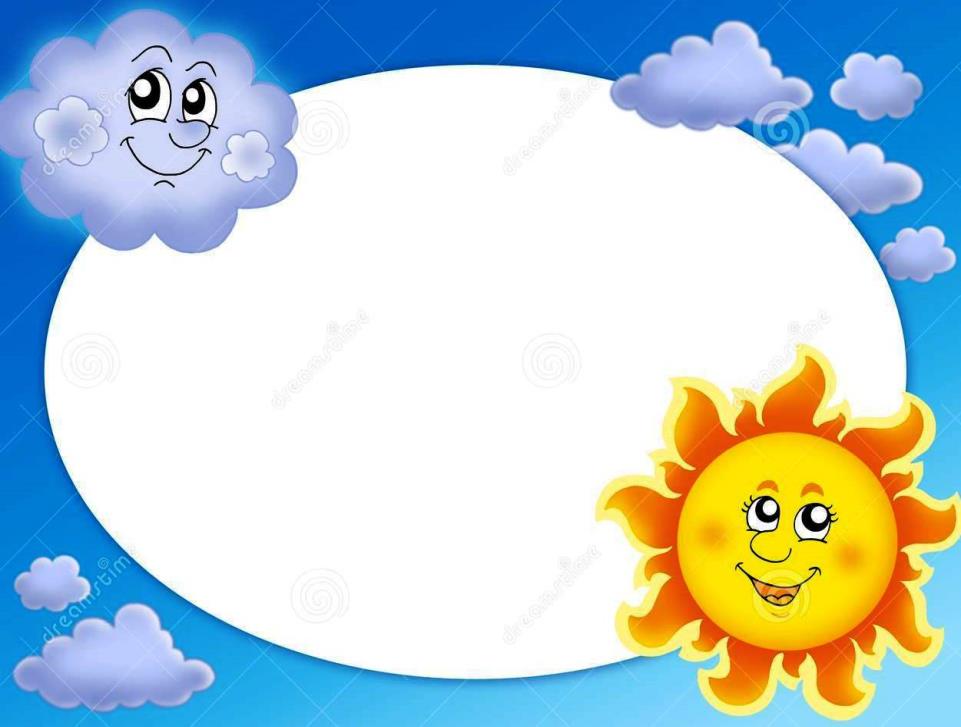 СМЕХ
МАМА
КОНФЕТЫ
БАБУШКИНЫ ПИРОЖКИ
ДРУЗЬЯ
КУКЛЫ
ИГРЫ
КАНИКУЛЫ
МОРОЖЕНОЕ
ИГРУШКИ
ПРАЗДНИК
НАШЕ
СЧАСТЛИВОЕ
ДЕТСТВО
СКАЗКИ
2020г.
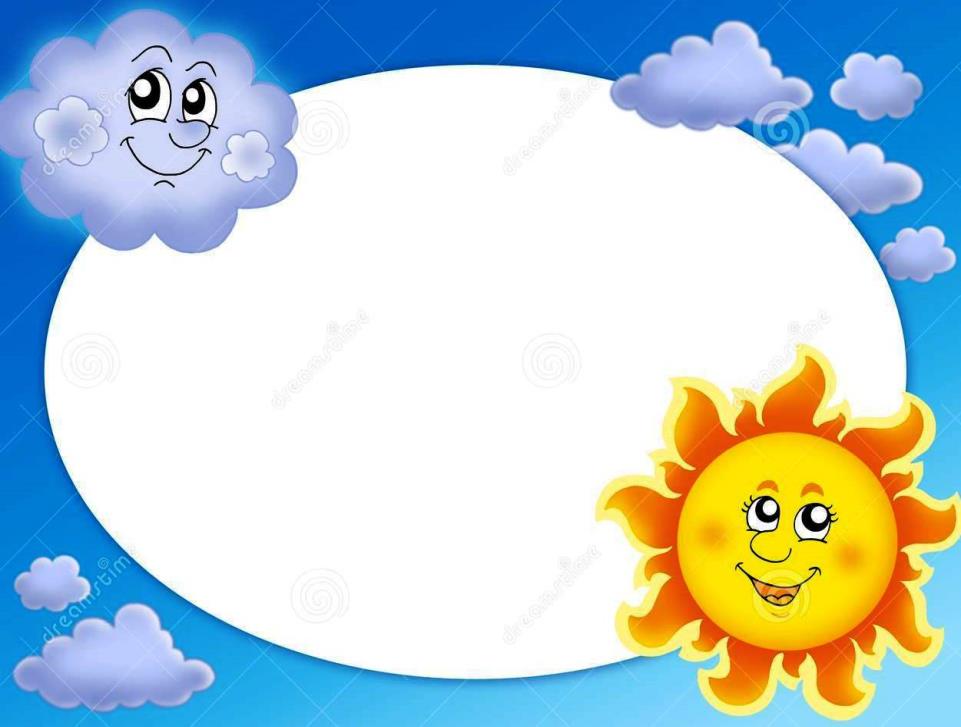 МЫ  
МЕЧТАЕМ!
МЫ  ИГРАЕМ!
В ВОЙНУ!!!
МЫ  
УЛЫБАЕМСЯ!
Война 
играла 
детскими жизнями…
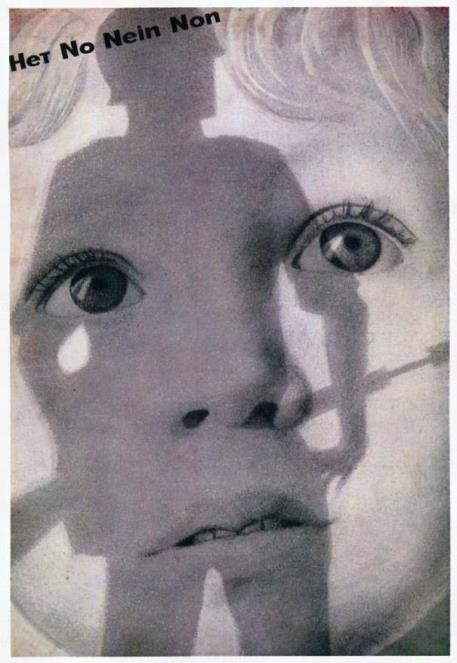 1941г.
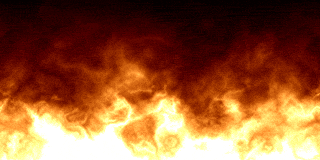 Детство,
опалённое
Группа
 6 «А» и «В» классов
представляет
Дневник
проектного исследования
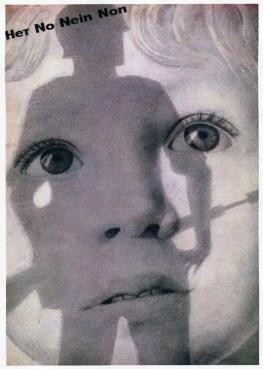 войной…
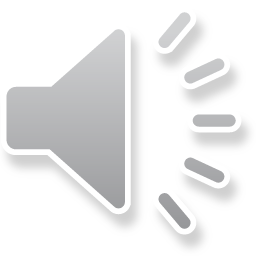 НАМ
НУЖНО БЫЛО
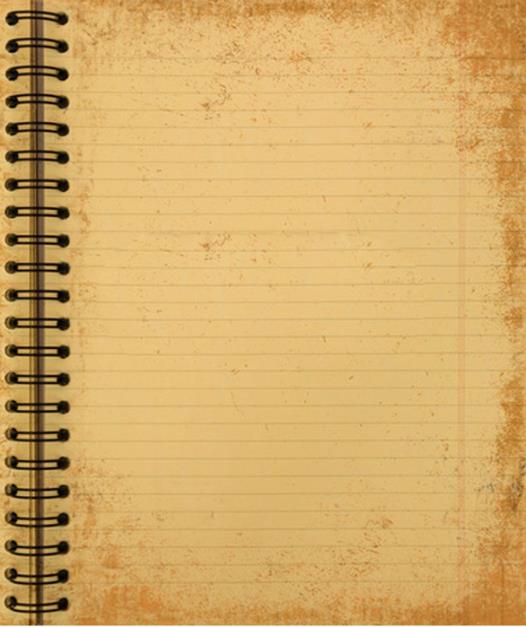 Декабрь,  2019г.
представить себя на месте детей в годы Великой Отечественной войны…
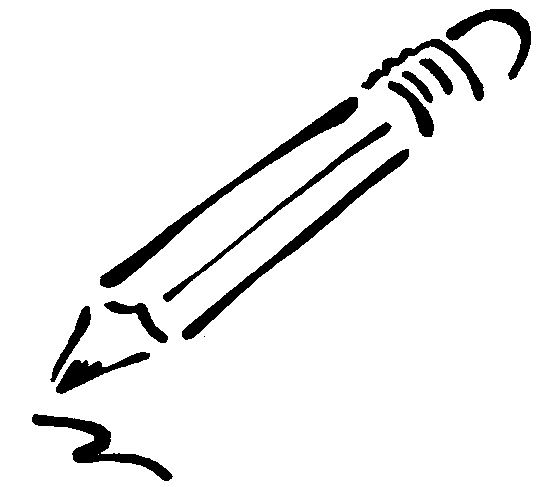 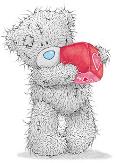 - 1 -
МЫ 
ХОТЕЛИ УЗНАТЬ
Декабрь,  2019г.
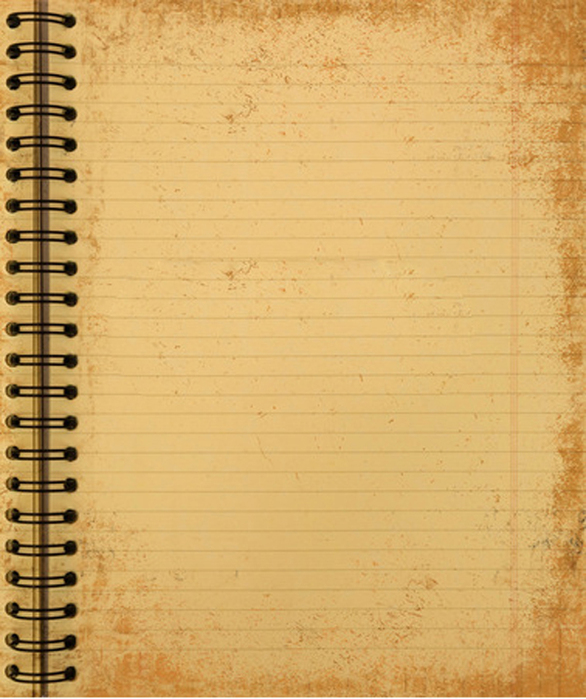 Кто они, дети войны?
Как они жили? 
Что испытали?
Во что играли? 
О чём мечтали? 
Что видели их глаза в те страшные годы, тогда?
Какие подвиги совершили они?
В чём они были такими, как мы?
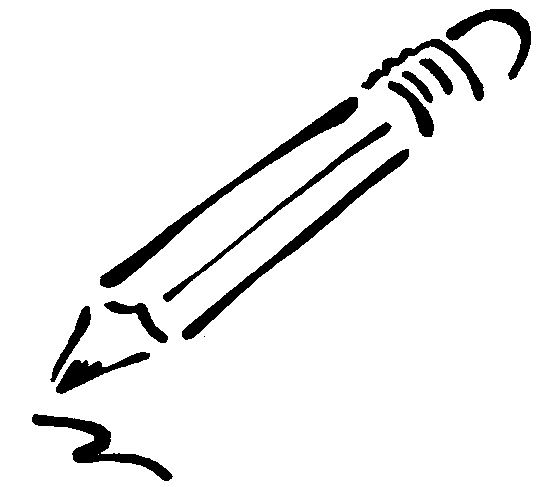 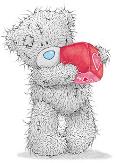 - 2 -
САМЫЙ  ВАЖНЫЙ
ВОПРОС
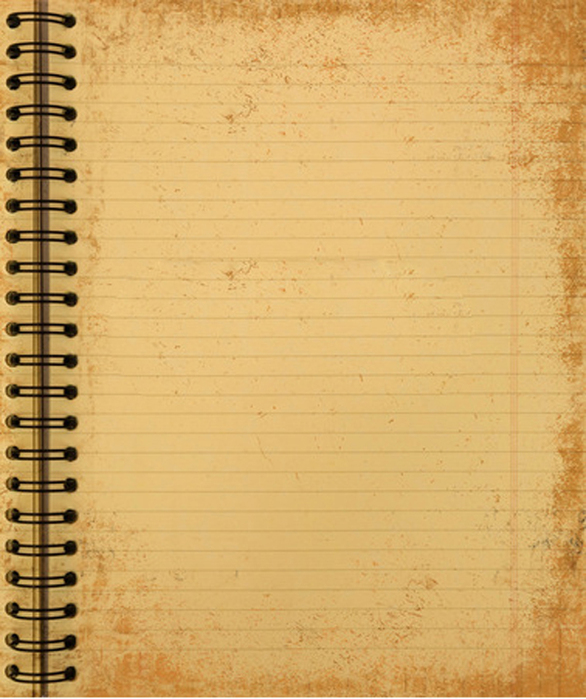 Декабрь,  2019г.
БЫЛО  ЛИ  СЧАСТЛИВЫМ ДЕТСТВО 
У  ДЕТЕЙ ВОЙНЫ
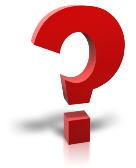 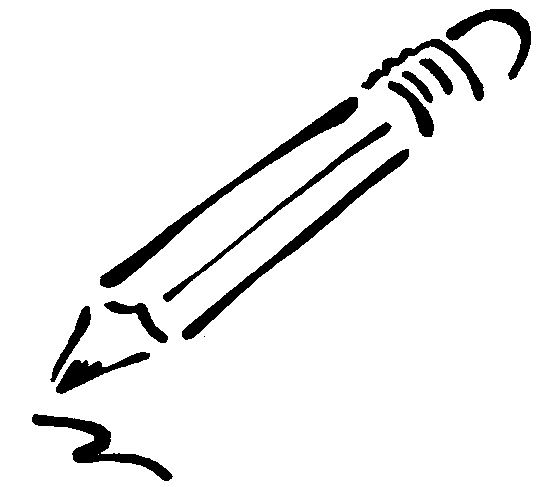 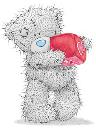 - 3 -
СОДЕРЖАНИЕ ДНЕВНИКА
ИССЛЕДОВАНИЯ
Декабрь,  2019г.
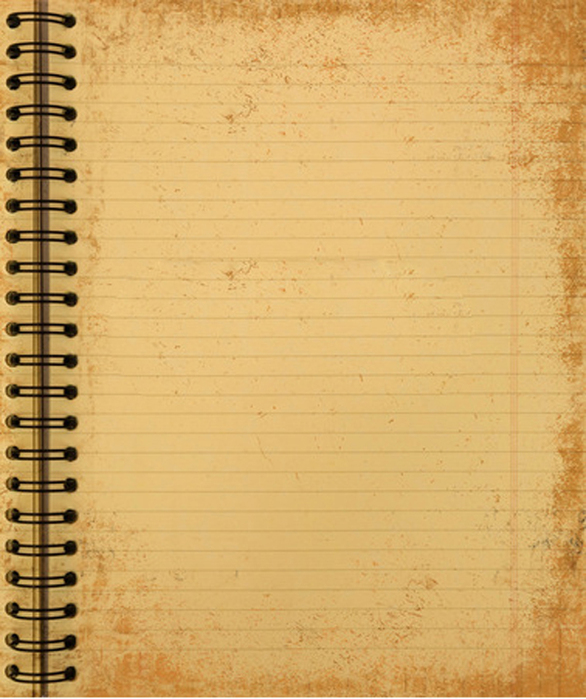 Классные часы 
«Дети  - труженики тыла», «Дети блокадного Ленинграда».
4.Встречи с ветеранами «Дети войны – живые свидетели».
5. Опрос  «Дети мира – дети войны».
2. Групповое занятие 
«У войны недетское лицо».
6. Просмотр документальных видеосюжетов о жизни детей в годы ВОв.
3. Уроки чтения произведений о детях войны.
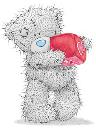 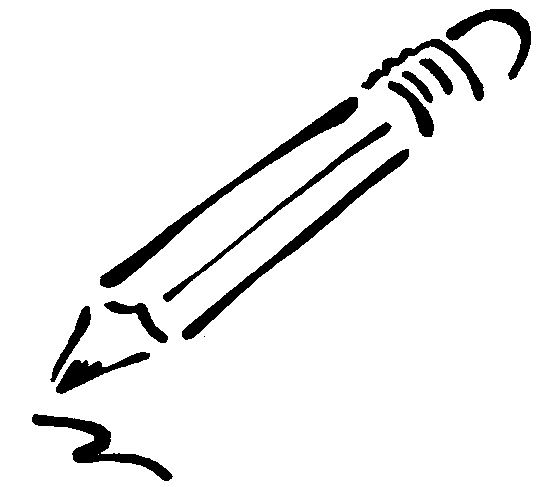 - 4 -
РЕЗУЛЬТАТЫ
ИССЛЕДОВАНИЯ
Декабрь,  2019г.
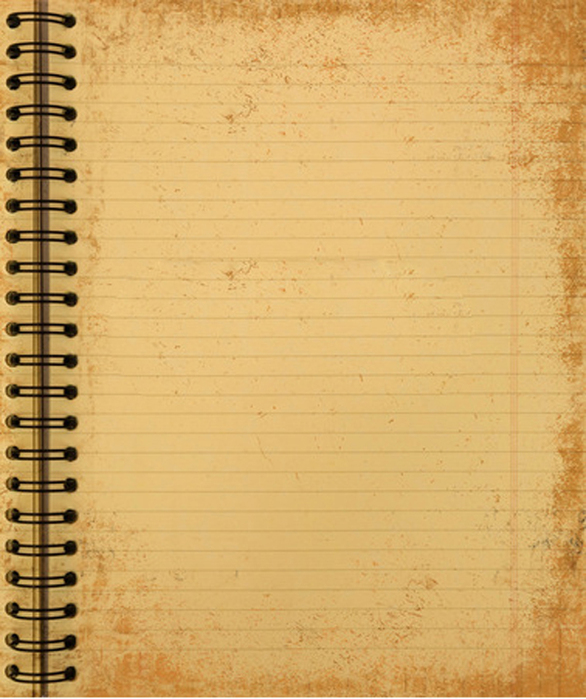 Кто они, 
дети войны, 
сегодня и тогда?
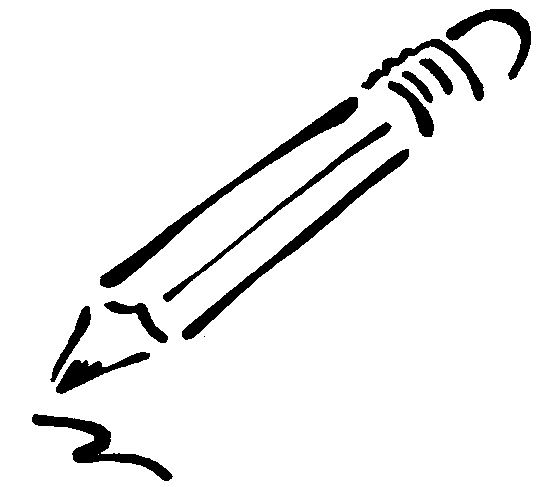 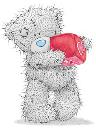 - 5 -
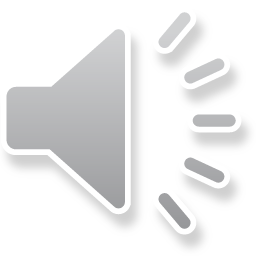 СЛОВАРИК
Дети
 Великой Отечественной войны
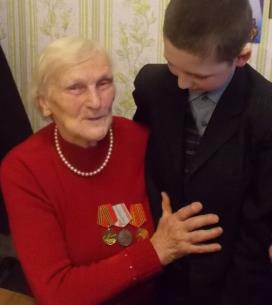 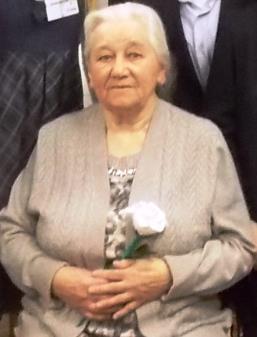 Так называют сегодняшних
 70-80-летних людей. 
Их воспитала война.
Дмитриева
Лидия Дмитриевна
(во время ВОв была узником  семейного концлагеря в Германии, 
ей было 7 лет)
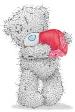 Скворцова
Юлия Борисовна
(во время ВОв жила в блокадном Ленинграде, 
ей было 8 лет)
Кто они, дети войны, тогда?
Дети
 Великой Отечественной войны
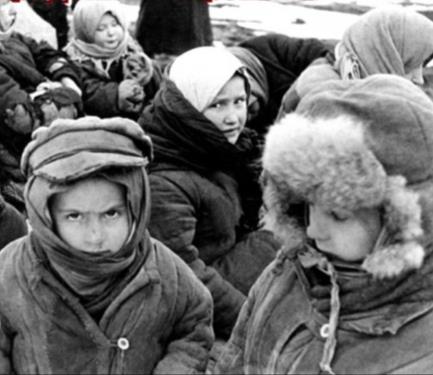 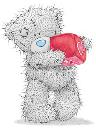 Тогда в 1941-м им было 4, 6, 8, 10, 12 лет…
РЕЗУЛЬТАТЫ
ИССЛЕДОВАНИЯ
Декабрь,  2019г.
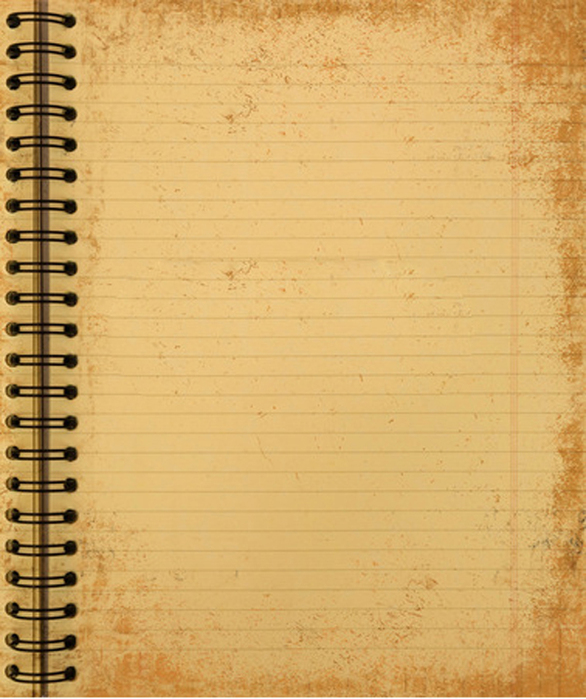 Что видели 
дети войны?
По воспоминаниям 
живых свидетелей.
По данным опроса 
   «Дети мира – дети войны»
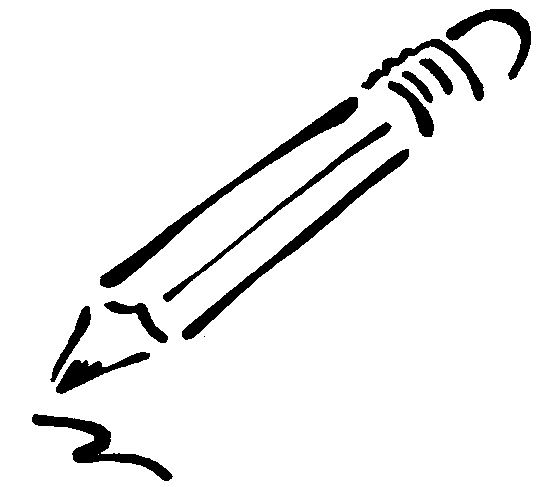 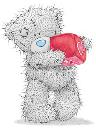 - 5 -
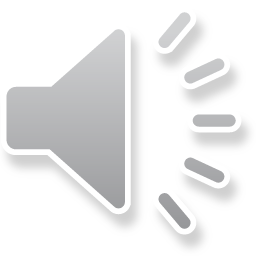 Что видели 
их глаза?
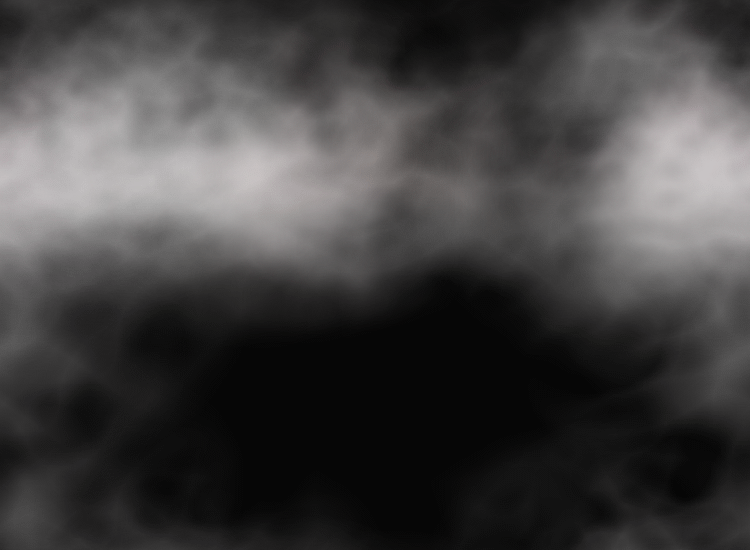 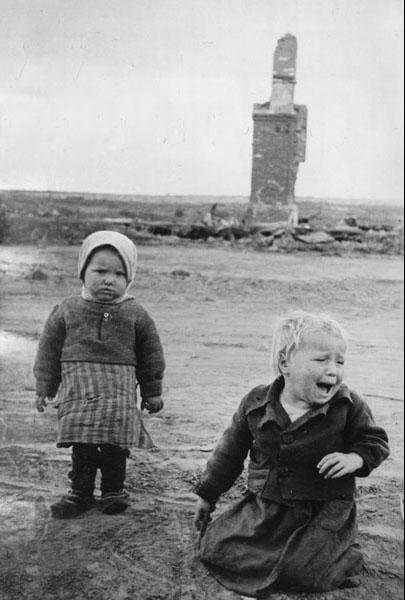 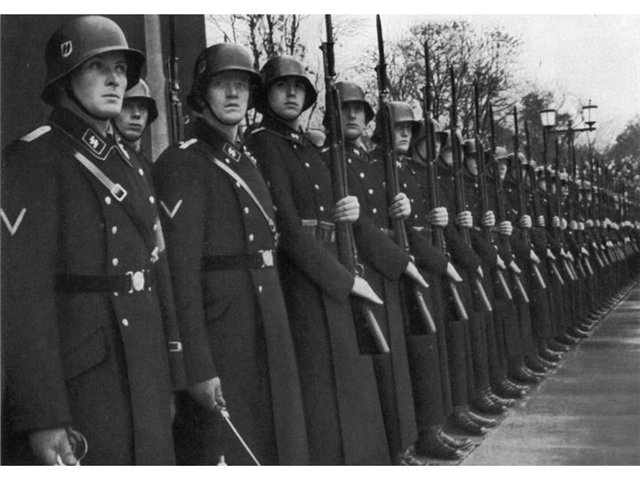 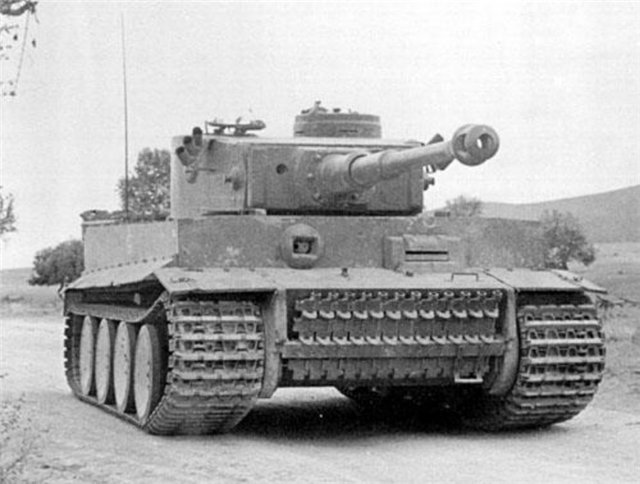 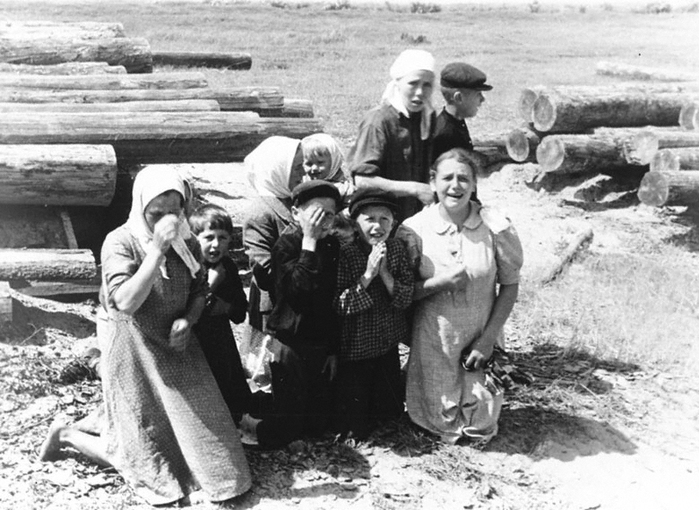 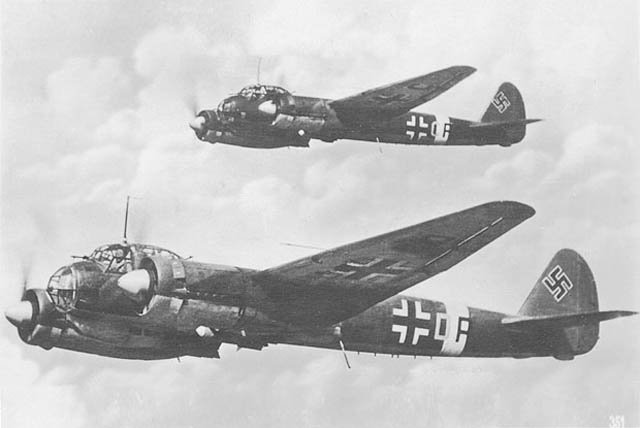 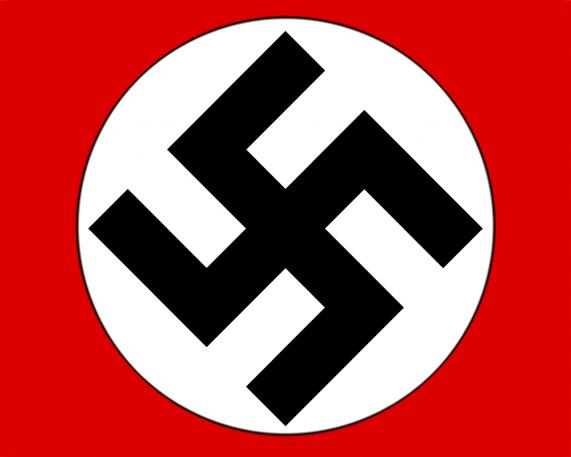 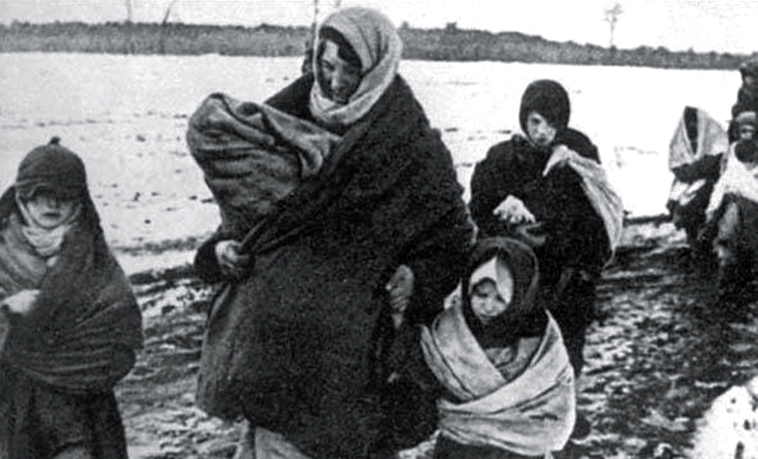 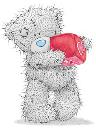 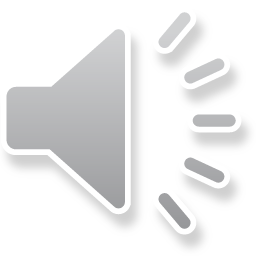 РЕЗУЛЬТАТЫ
ИССЛЕДОВАНИЯ
Декабрь,  2019г.
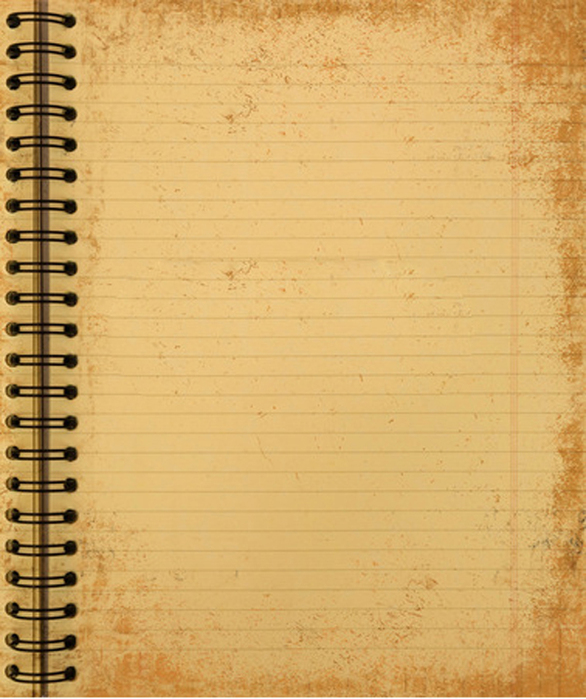 Что испытали 
дети войны?
По воспоминаниям 
живых свидетелей.
По данным опроса 
«Дети мира – дети войны»
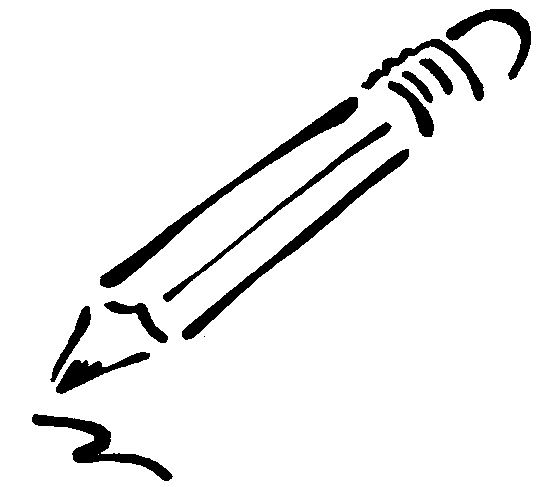 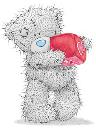 - 6 -
Что испытали 
дети войны?
Страх
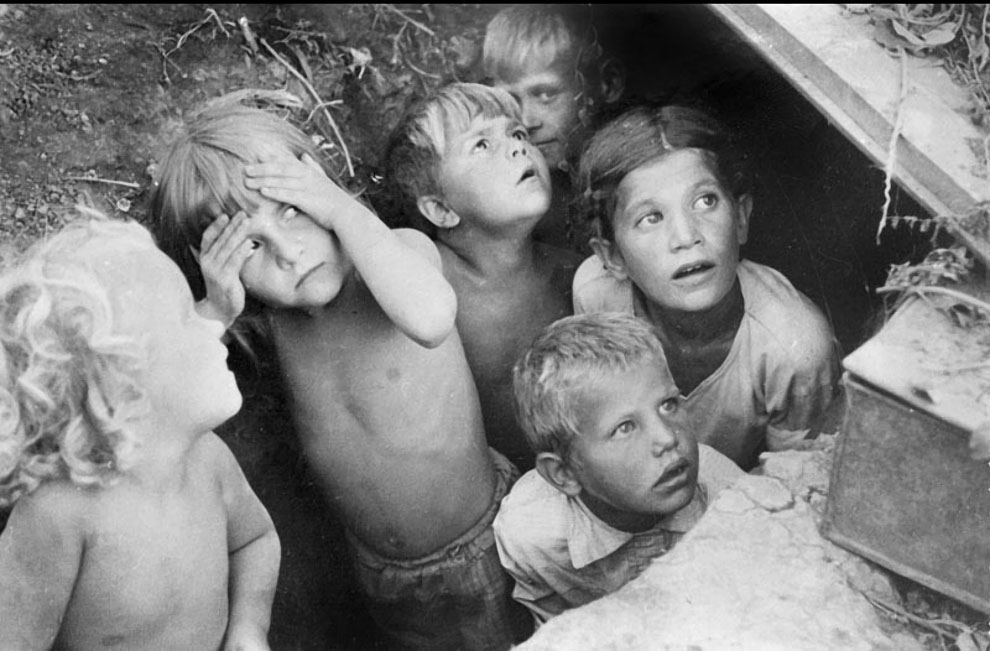 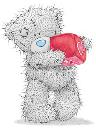 Что испытали 
дети войны?
СЛОВАРИК
Ужас
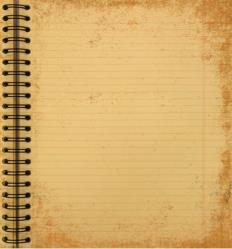 ФАШИСТ – солдат гитлеровской армии, злобный, агрессивный человек.
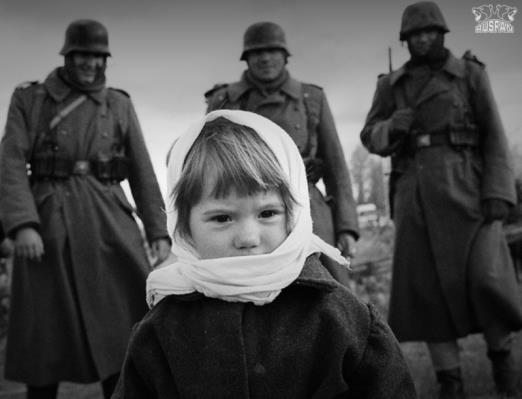 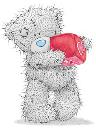 Что испытали 
дети войны?
СЛОВАРИК
Боль
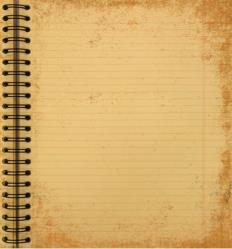 ГОСПИТАЛЬ – военная больница.
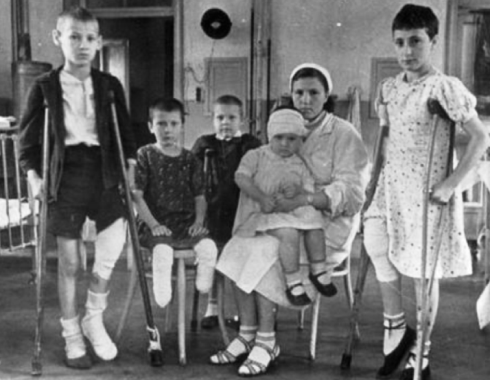 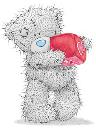 Что испытали 
дети войны?
Разруха
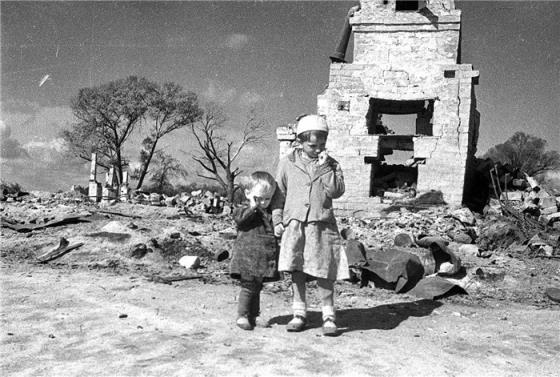 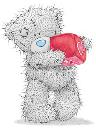 Что испытали
 дети войны?
СЛОВАРИК
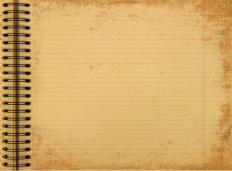 СИРОТА – ребёнок, у которого умерли родители.
Сиротство
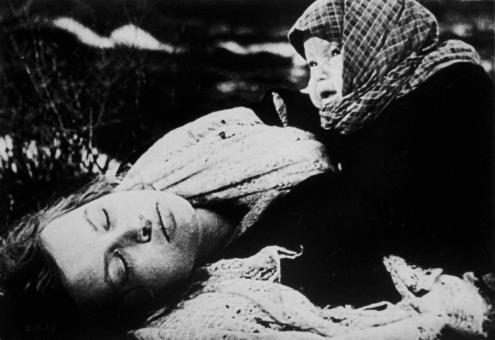 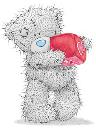 Что испытали 
дети войны?
СЛОВАРИК
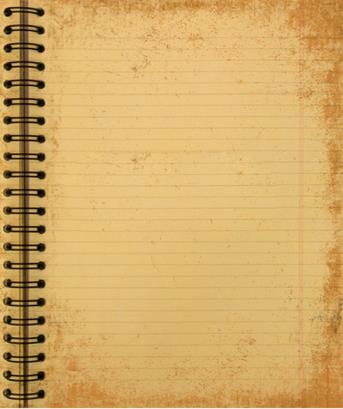 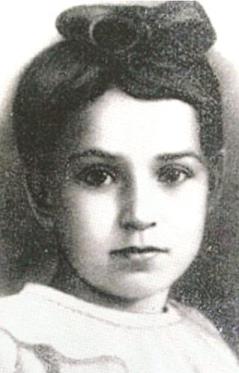 ТАНЯ САВИЧЕВА –школьница, умершая в блокадном Ленинграде от холода и голода. Она написала дневник  о тех днях.
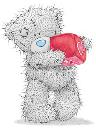 1930 – 1943гг.
Что испытали 
дети войны?
СЛОВАРИК
Холод
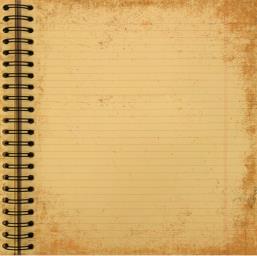 БЛОКАДА – полное окружение войсками противника какого-либо населённого пункта.
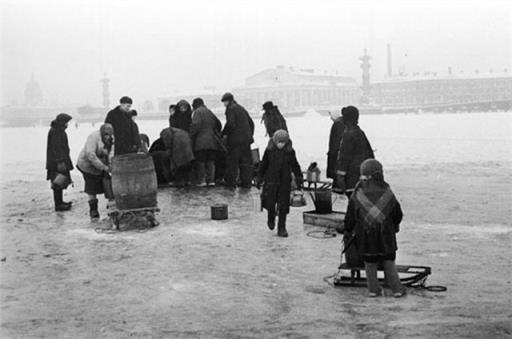 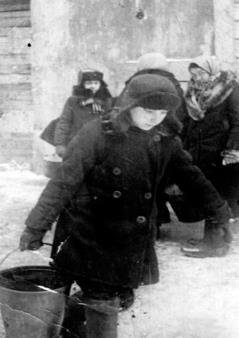 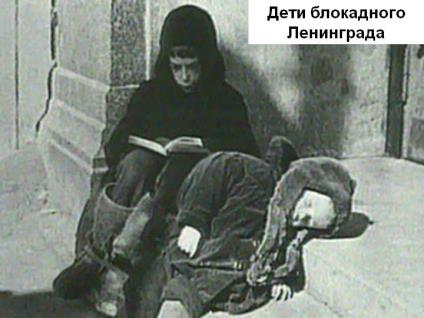 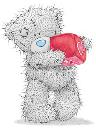 900 дней Ленинград в блокаде.
Морозы до -40°.
За водой на Неву.
Что испытали 
дети войны?
Голод
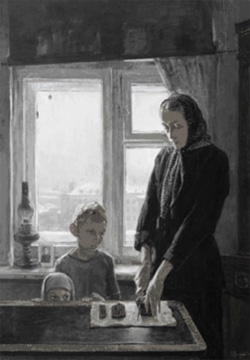 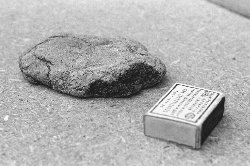 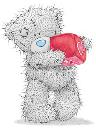 125 граммов хлеба на сутки для детей.
Что испытали
 дети войны?
Смерть
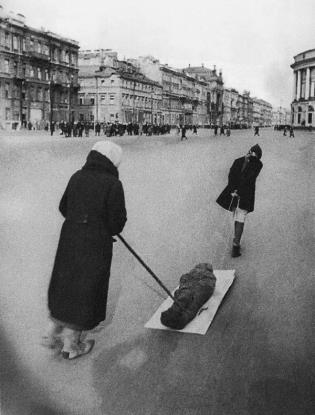 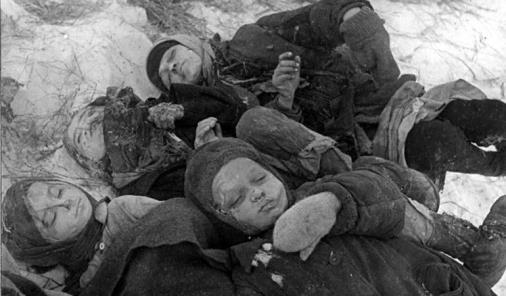 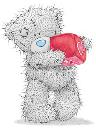 630 000 ленинградцев погибли от голода и холода.
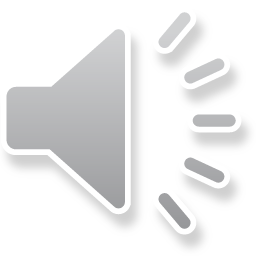 Что испытали дети войны?
Одиночество
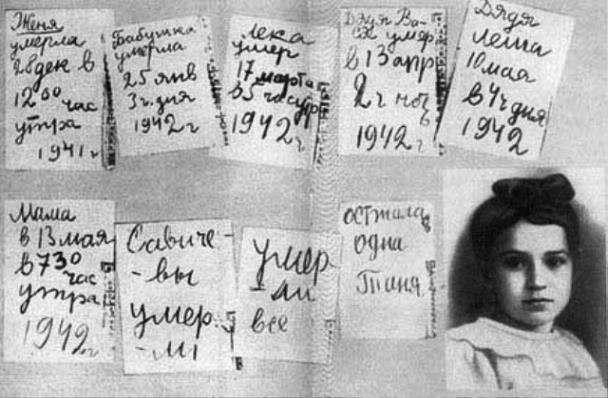 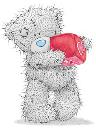 Что испытали дети войны?
Насилие
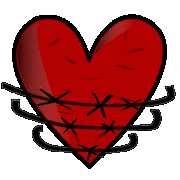 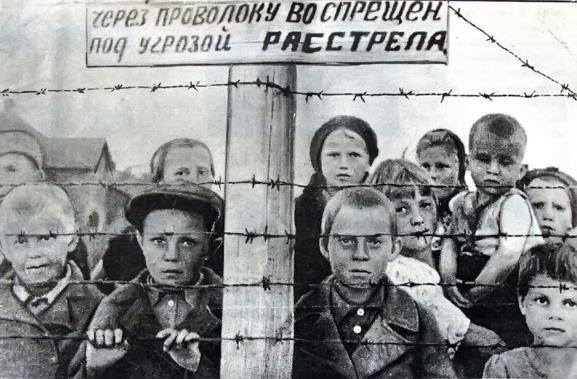 СЛОВАРИК
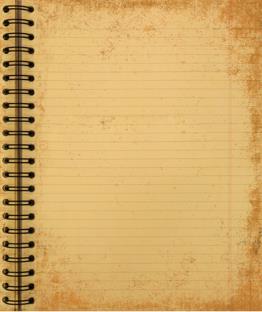 КОНЦЛАГЕРЬ – место, где насильно содержались военнопленные, заложники, дети в годы войны.
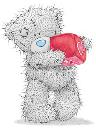 Что испытали
 дети войны?
Насилие
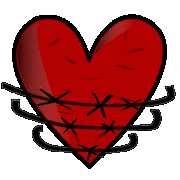 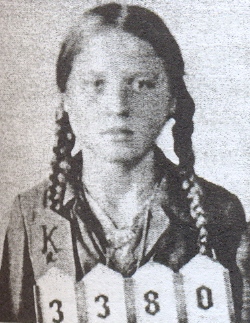 СЛОВАРИК
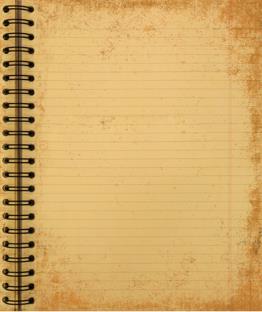 УЗНИК – человек, который находится в заключении насильно.
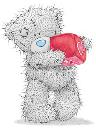 Что испытали 
дети войны?
Насилие
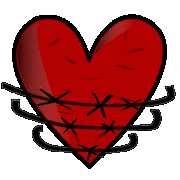 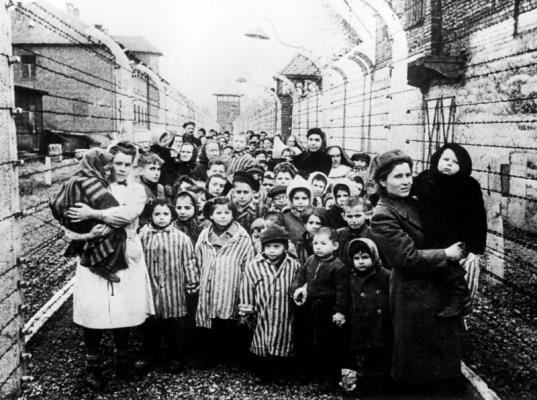 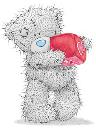 Существование за колючей проволокой.
Что испытали дети войны?
Насилие
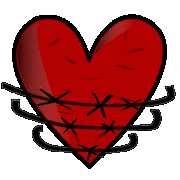 СЛОВАРИК
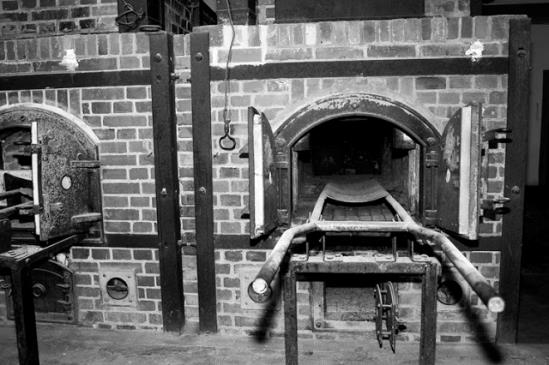 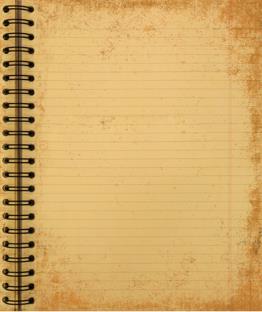 КРЕМАТОРИЙ – печь для сжигания трупов в концлагерях. Часто людей сжигали заживо.
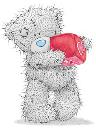 Страх перед крематориями.
Что испытали дети войны?
Насилие
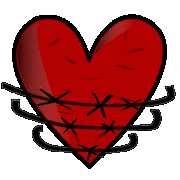 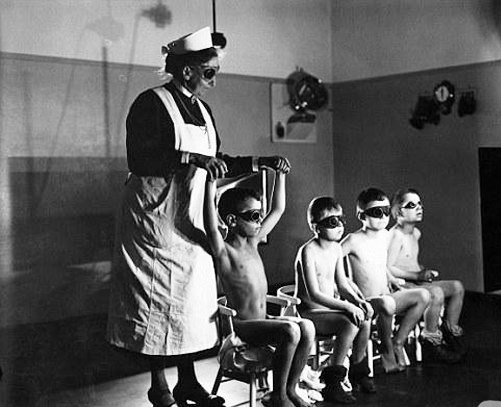 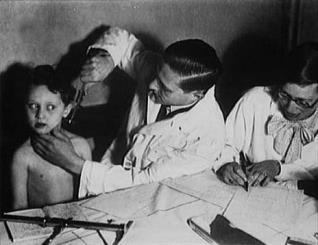 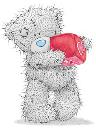 Зверские опыты над детьми.
Что испытали дети войны?
Насилие
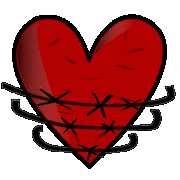 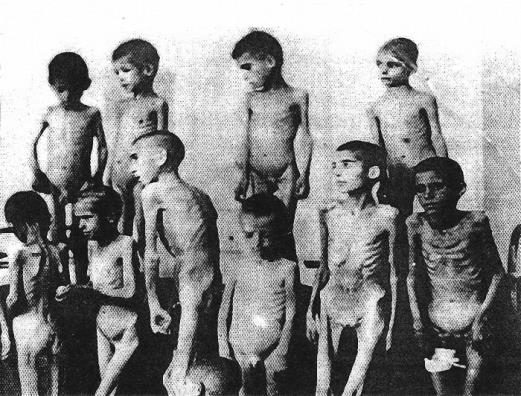 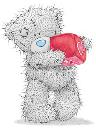 Полное истощение.
Что испытали 
дети войны?
Варварство
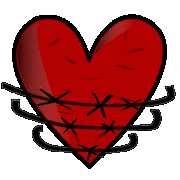 СЛОВАРИК
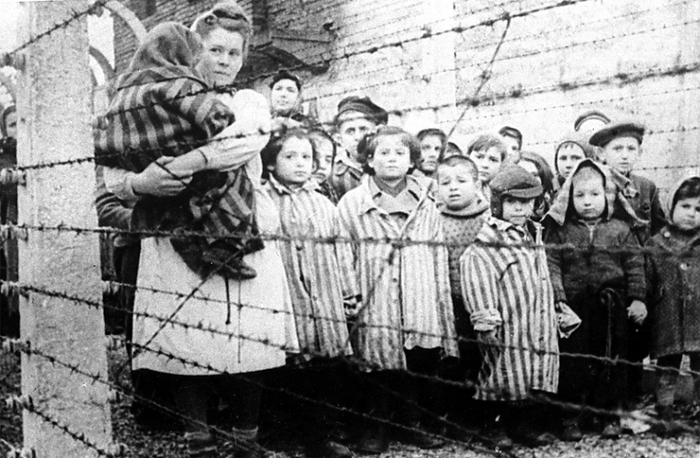 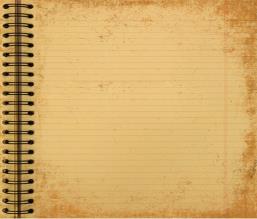 ВАРВАР – невежественный, грубый, жестокий человек.
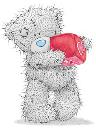 Во время Великой Отечественной войны в концлагерях зверски замучены тысячи детей…
МИНУТА
МОЛЧАНИЯ
Декабрь,  2019г.
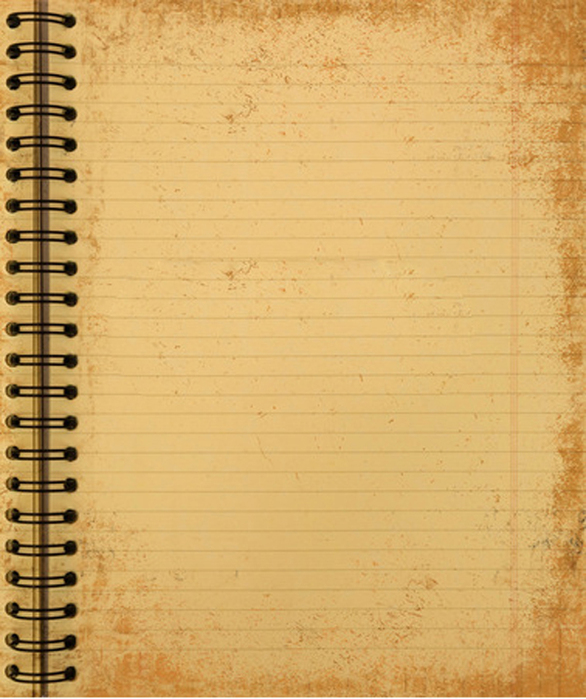 Памяти 
наших ровесников,
погибших 
в годы войны,
будем достойны…
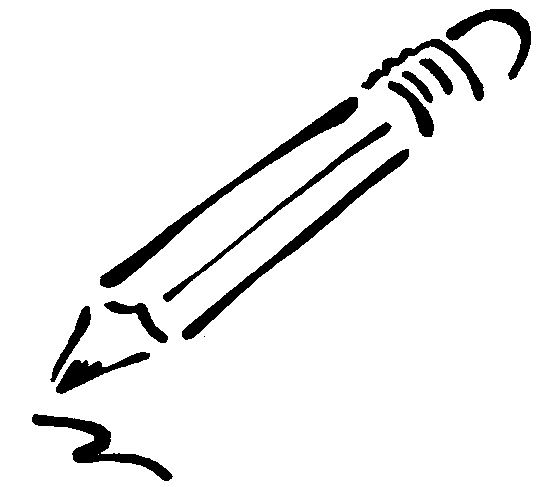 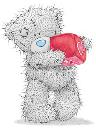 - 7 -
Война 
погубила, изувечила, отняла…
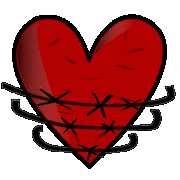 13 миллионов
детских жизней
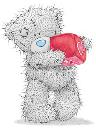 РЕЗУЛЬТАТЫ ИССЛЕДОВАНИЯ
Январь,  2020г.
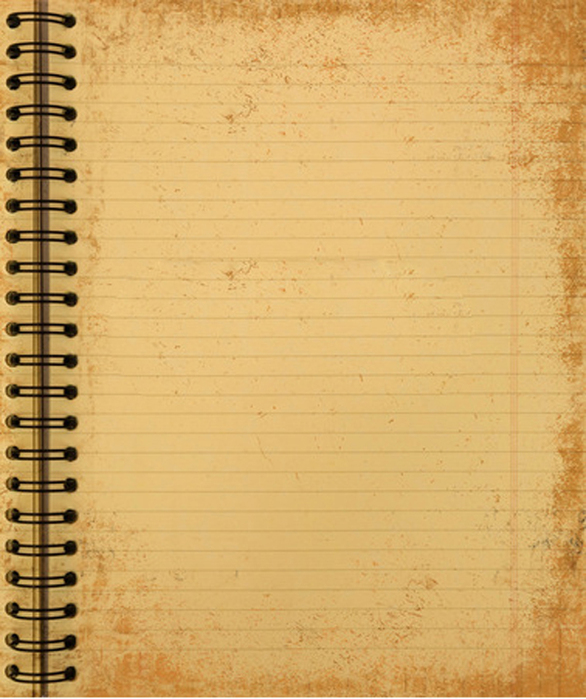 Какие подвиги
совершили дети
во время войны?
По воспоминаниям 
живых свидетелей.
По материалам видеосюжетов,
классных часов, 
групповых занятий.
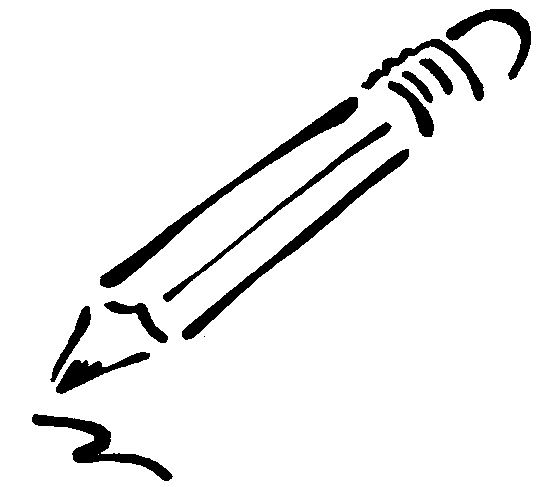 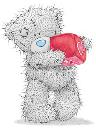 - 8-
Какие подвиги совершили дети 
во время войны?
СЛОВАРИК
Дети – труженики тыла
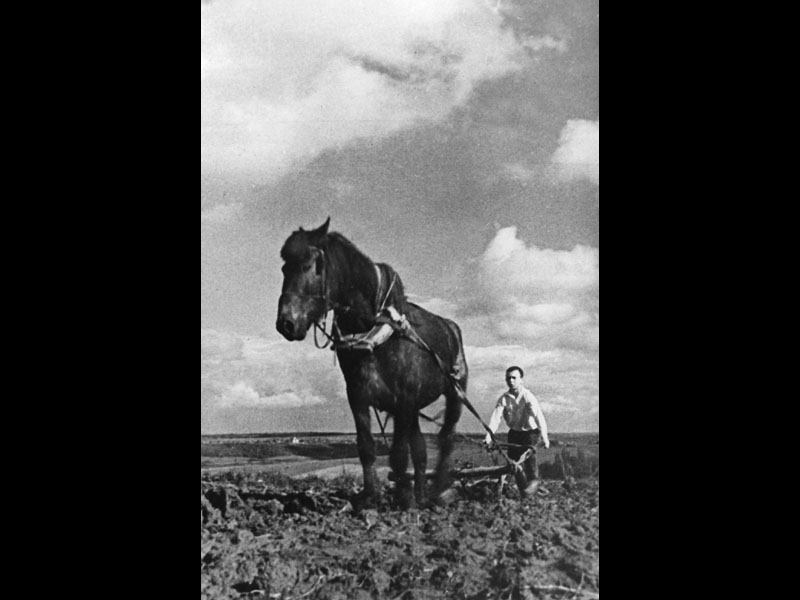 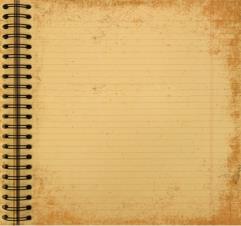 ТЫЛ – территория позади фронта, место, где не шли боевые действия.
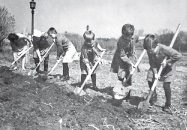 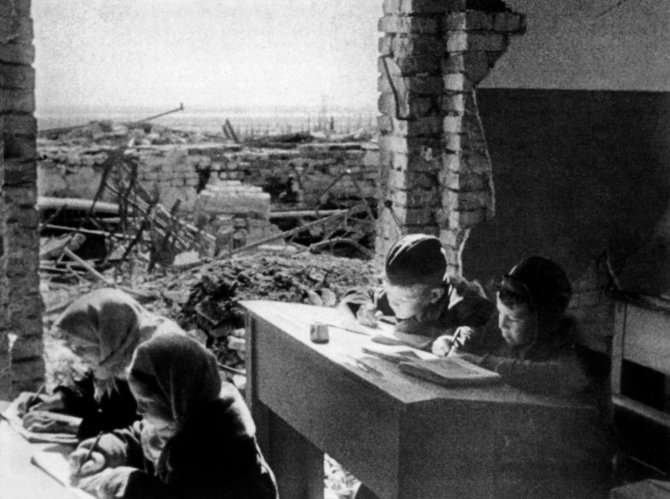 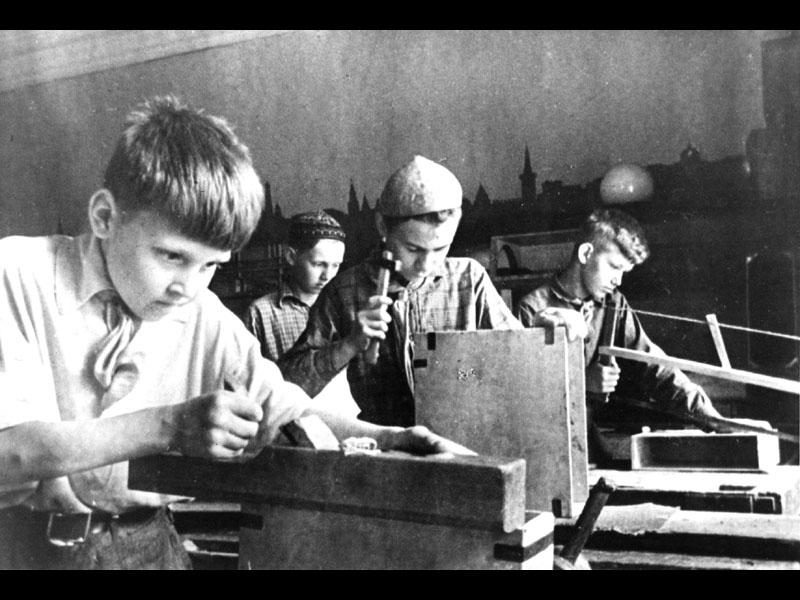 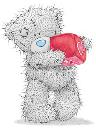 Какие подвиги совершили дети 
во время войны?
Дети – труженики тыла
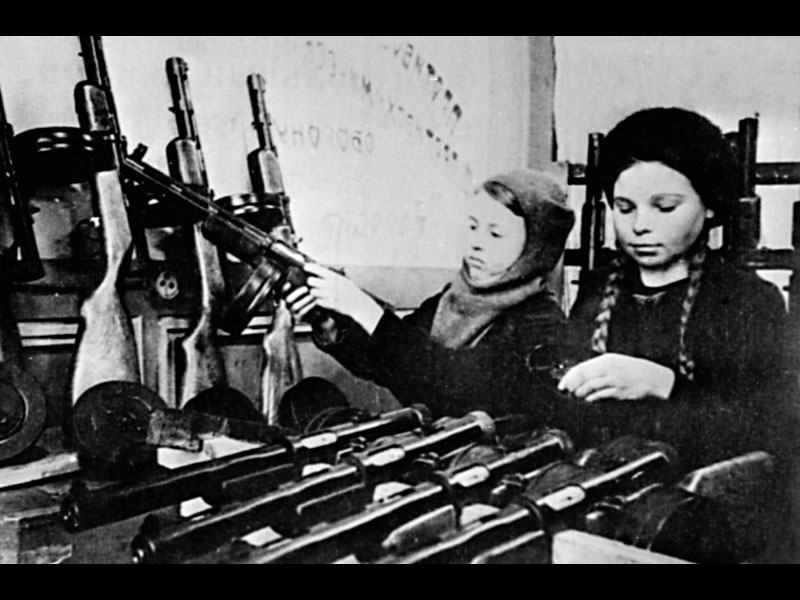 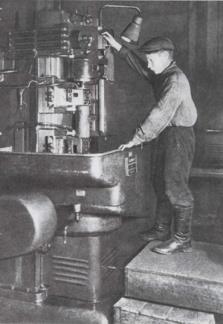 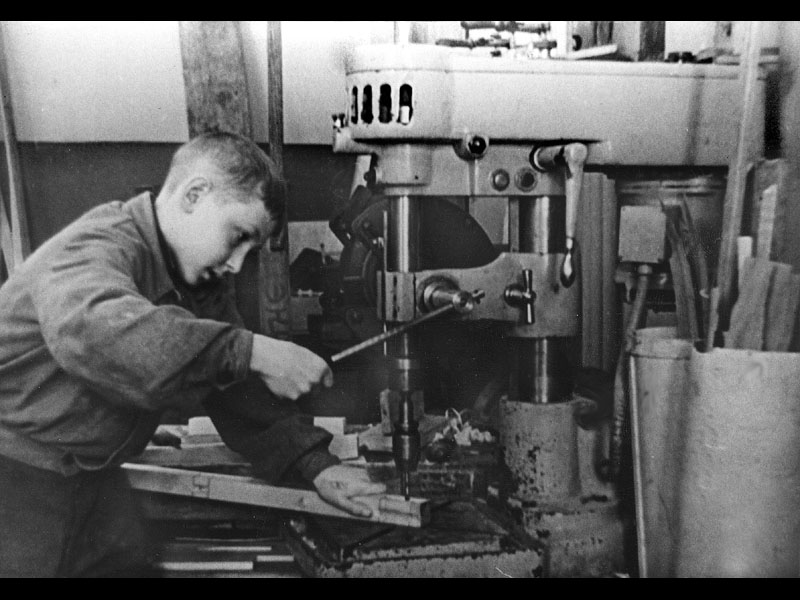 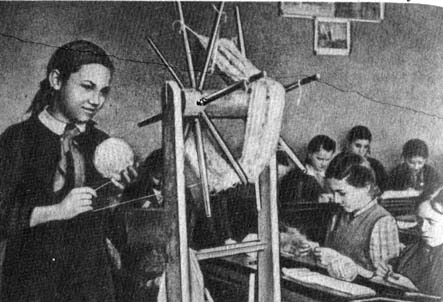 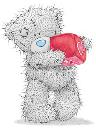 Они были сильными!
Какие подвиги совершили дети 
во время войны?
Дети – герои
СЛОВАРИК
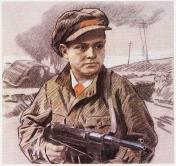 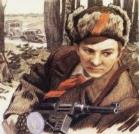 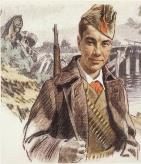 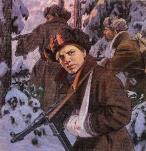 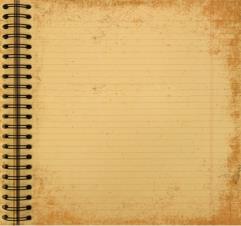 ГЕРОЙ – человек, совершивший подвиг, храбрый, мужественный поступок.
Лёня Голиков
Валя Котик
Марат  Казей
Вася Коробко
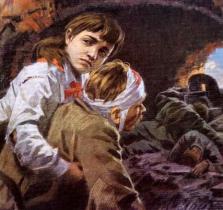 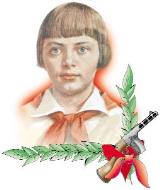 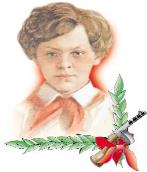 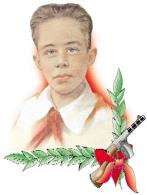 Зина Портнова
Лара Михеенко
Валя Зенкина
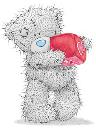 Володя Дубинин
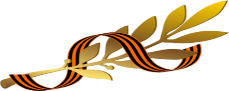 Они были смелыми!
Какие подвиги совершили дети 
во время войны?
Дети – герои
СЛОВАРИК
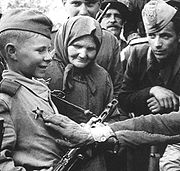 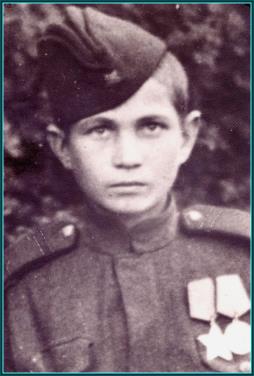 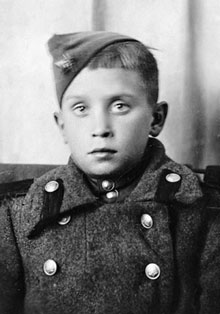 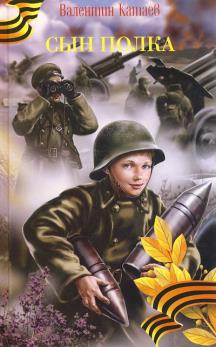 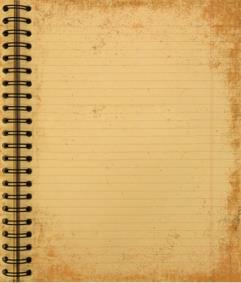 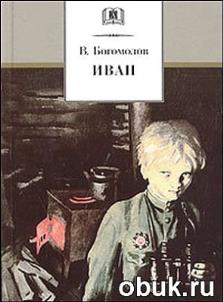 СЫН ПОЛКА – сирота или беспризорный, живущий в военной части, воспитанник  партизан и солдат, помощник.
Ваня Солнцев
В.Катаев 
«Сын полка»
Иван 
В.Богомолов 
«Иван»
Исаак Солнцев
Володя Тарновский
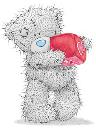 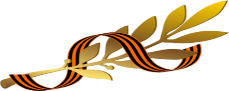 Они стали героями и в жизни, и в книгах!
ОТКРЫТИЕ
ПРОЕКТА
Детство,
Дети
навсегда…
увековечено
в камне
опалённое
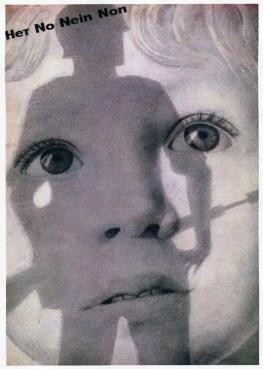 войной…
Памятники детям
Великой Отечественной войны 
по всему миру
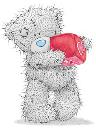 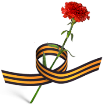 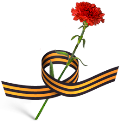 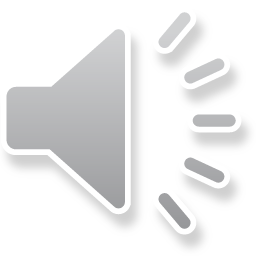 ОТКРЫТИЕ
ПРОЕКТА
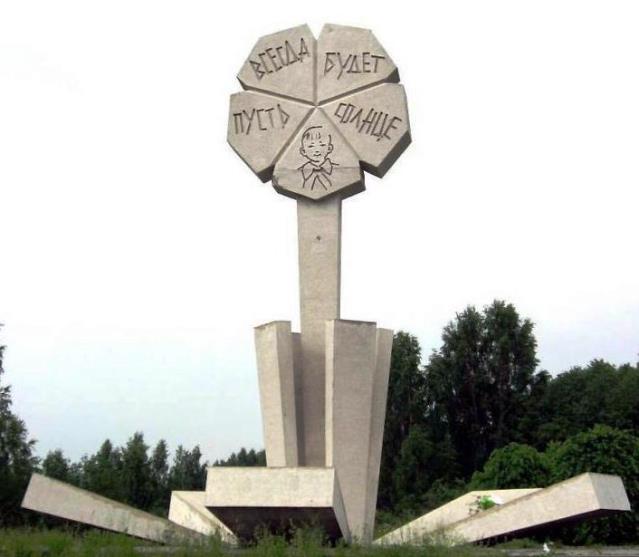 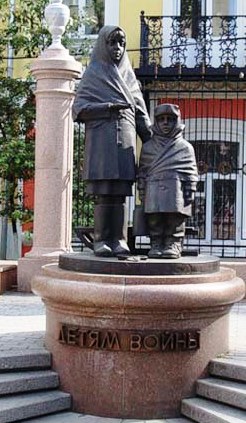 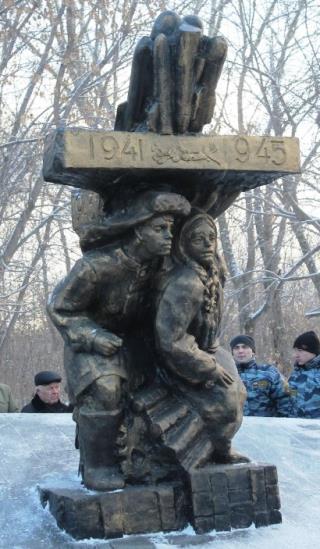 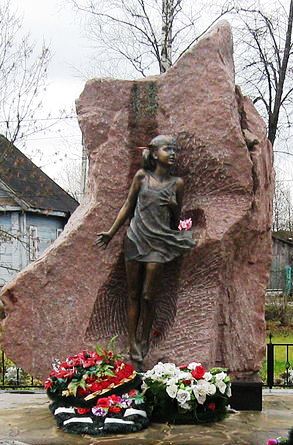 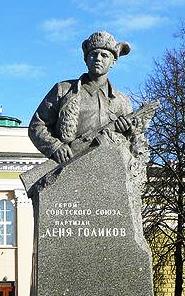 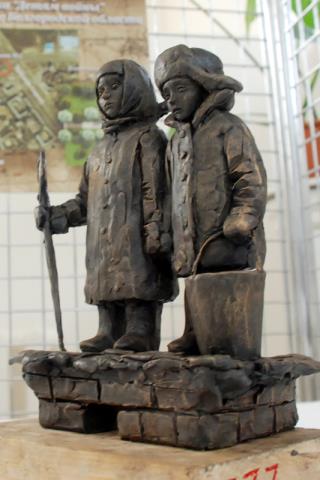 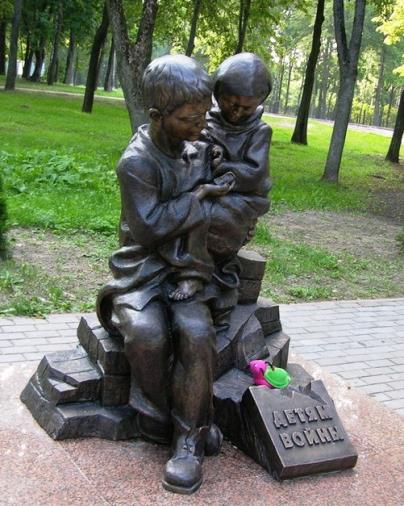 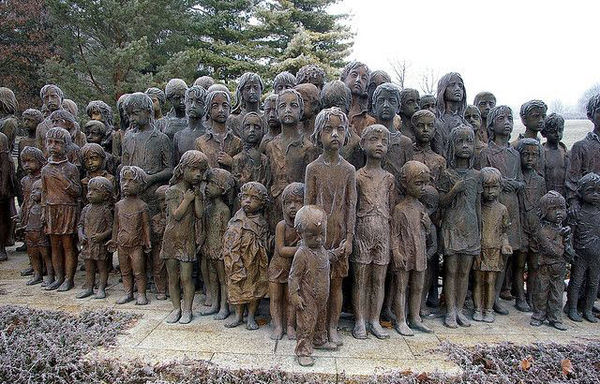 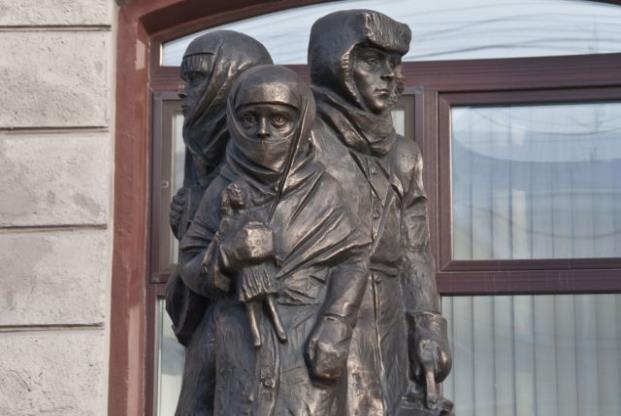 г. Красноярск
Россия
г. Витебск
Белоруссия
г. Екатеринбург
Россия
г.Белгород
Россия
с.Лычково Новгородская область
Россия
г. Великий Новгород
Россия
«Цветок  жизни»
г. Санкт-Петербург
Россия
г. Омск
Россия
г. Лидице
Чехия
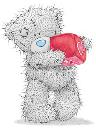 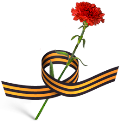 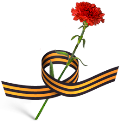 Памятники детям
Великой Отечественной войны 
по всему миру
РЕЗУЛЬТАТЫ ИССЛЕДОВАНИЯ
Январь,  2020г.
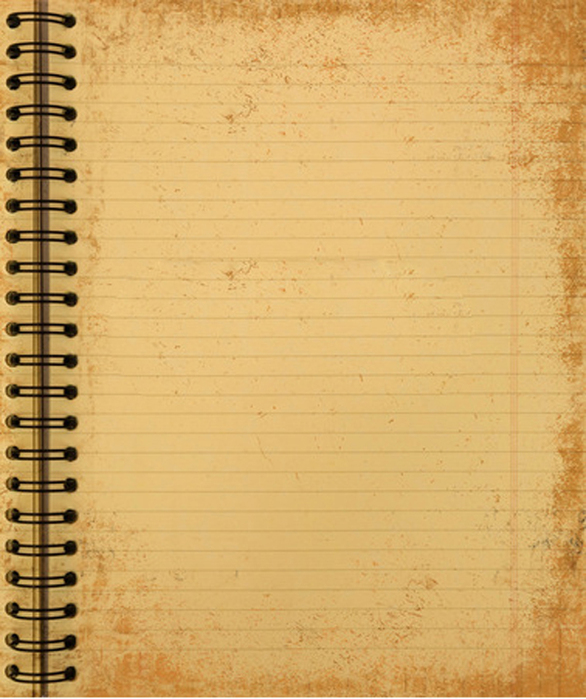 В чём 
они были такими,
 как мы?
По воспоминаниям 
живых свидетелей.
По данным опроса 
 «Дети мира – дети войны».
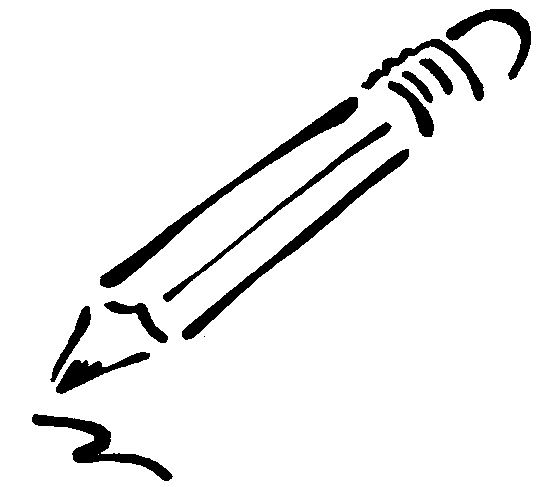 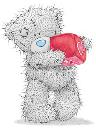 - 9 -
ВО ЧТО ИГРАЛИ?
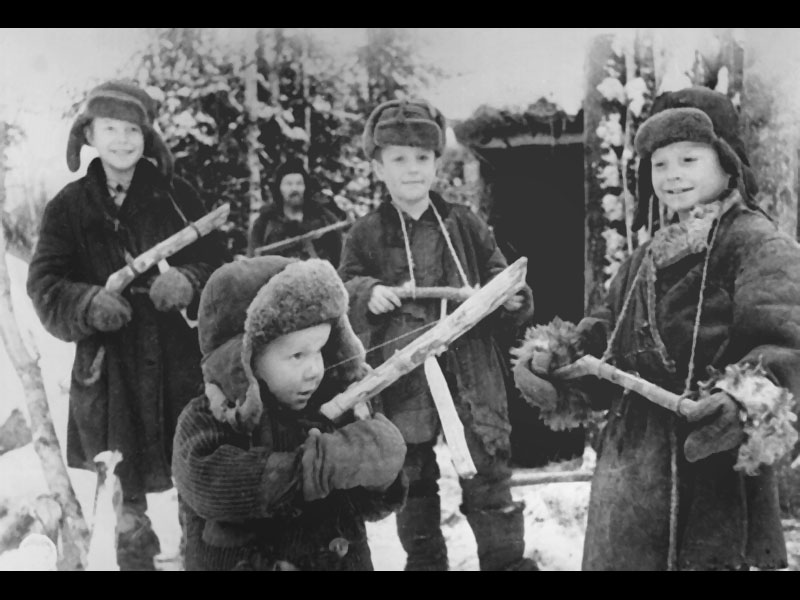 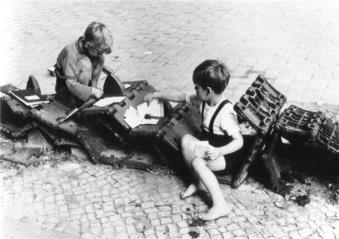 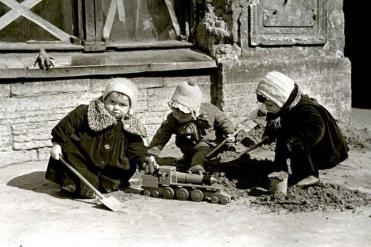 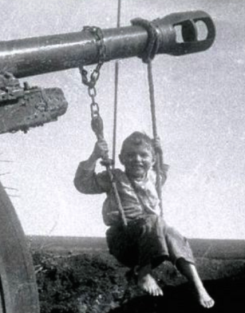 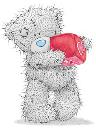 И  ОНИ,  И  МЫ  - ДЕТИ!
2020г.
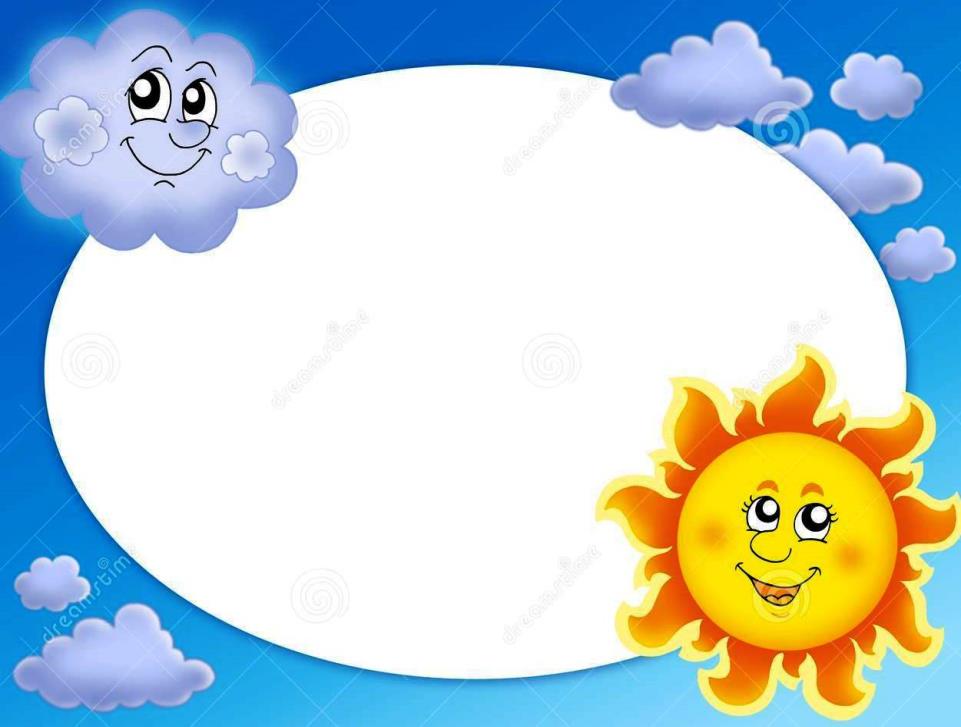 ОТВЕТ
НА САМЫЙ ВАЖНЫЙ ВОПРОС!
О ЧЁМ МЕЧТАЛИ?
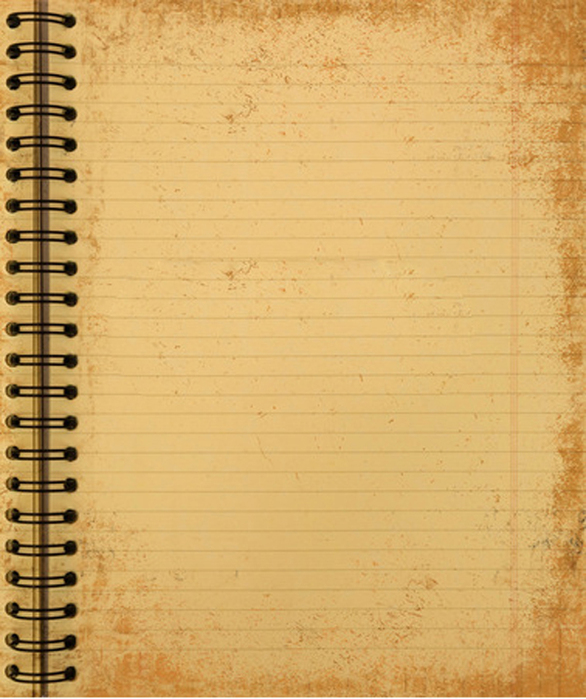 МАМА
Январь,  2020г.
СМЕХ
КОНФЕТЫ
НЕ МОЖЕТ БЫТЬ
СЧАСТЛИВЫМ ДЕТСТВО 
ВО ВРЕМЯ 
ВОЙНЫ.
БАБУШКИНЫ ПИРОЖКИ
СЧАСТЛИВОЕ 
ДЕТСТВО
ДРУЗЬЯ
КУКЛЫ
ИГРЫ
КАНИКУЛЫ
МОРОЖЕНОЕ
ИГРУШКИ
ПРАЗДНИК
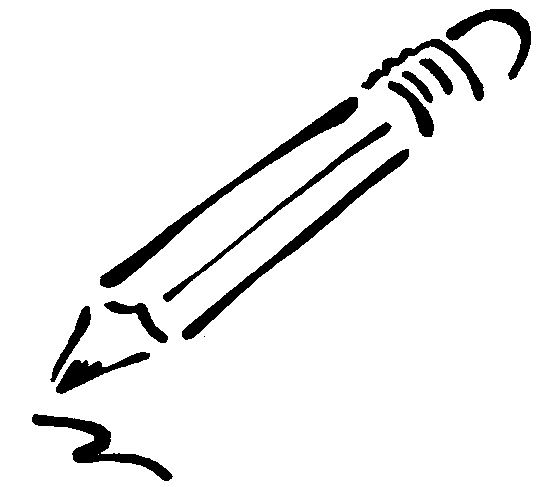 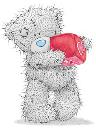 1941г.
СКАЗКИ
- 10 -
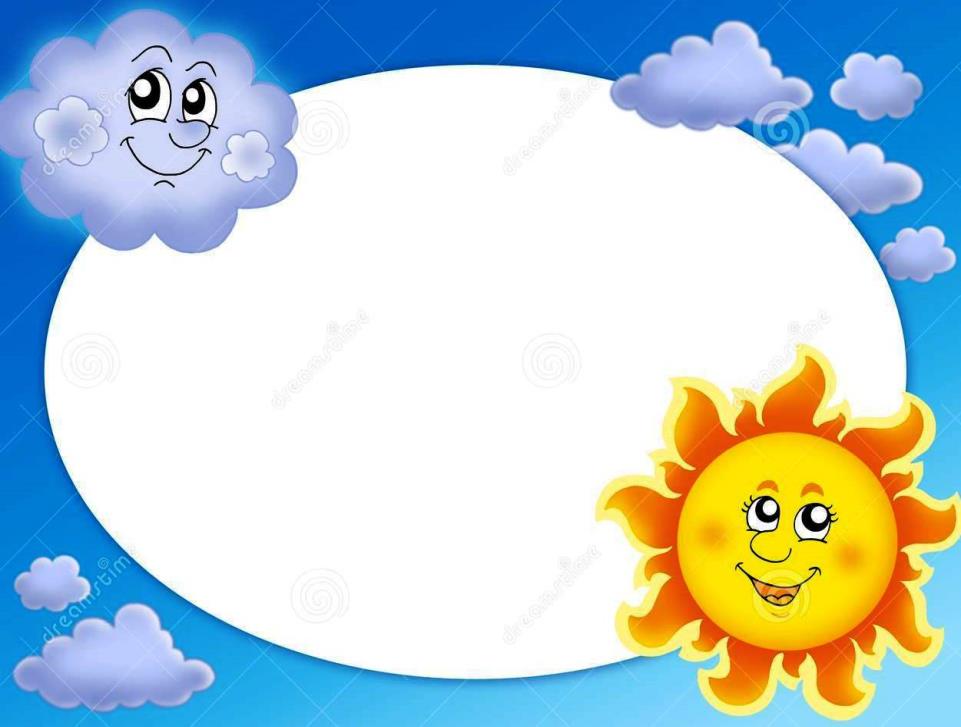 Мы 
доиграем
за вас…
Фотоотчёт 
о том, как мы…
встречались с ветеранами ВОв
«Дети войны – живые свидетели»
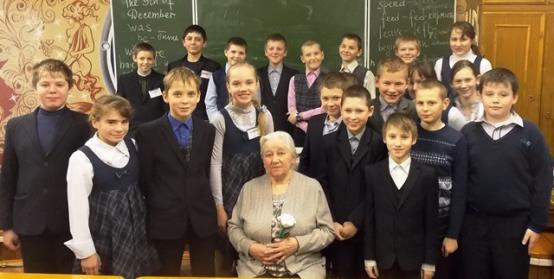 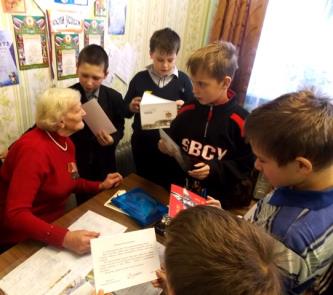 Выражаем особую благодарность Дмитриевой Лидии Дмитриевне
Скворцовой Юлии Борисовне
январь, 2020
Фотоотчёт 
о том, как мы…
составляли словарь по теме проекта
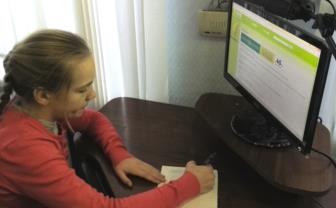 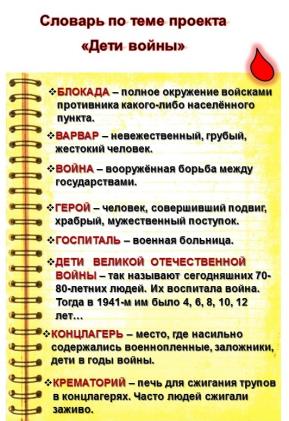 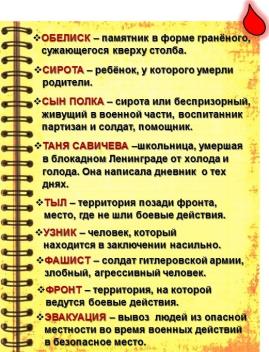 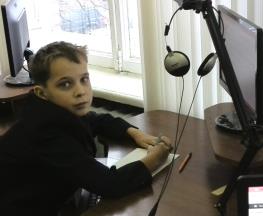 Закрепили умение работать 
с толковыми словарями в Интернете!
январь, 2020
проводили наглядную акцию 
«Дети за МИР!»
Фотоотчёт 
о том, как мы…
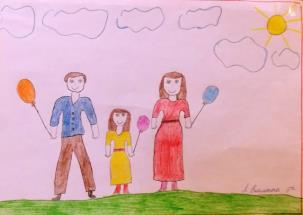 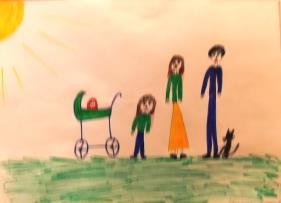 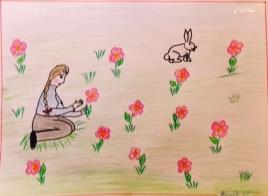 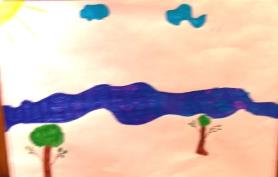 январь, 2020
Проявили свои  художественные способности!
Фотоотчёт 
о том, как мы…
писали сочинение 
«Письмо в прошлое…»
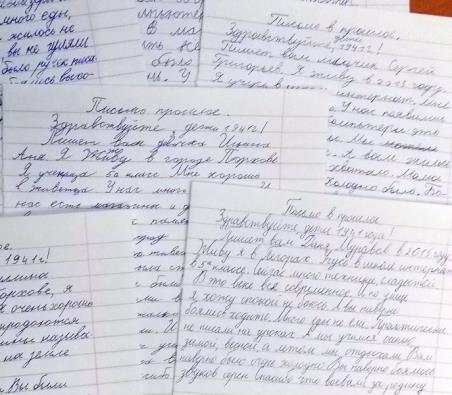 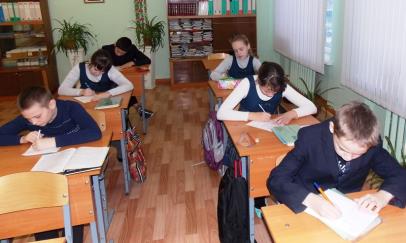 Учились писать письма, сравнивали свою жизнь и жизнь детей войны!
январь, 2020
Напутствия ветеранов нам…
Живите в мире, дети!
Уважайте своих родителей, учителей!
Берегите дружбу!
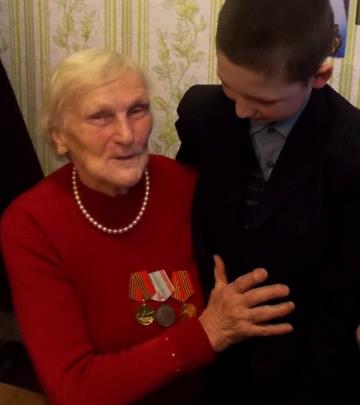 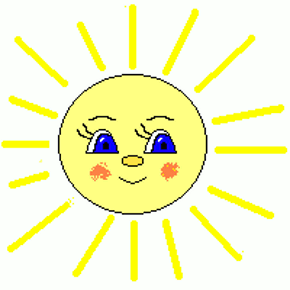 Спасибо
за  внимание!
Мир  детям!
Пусть хватает солнца
на всех!
Мы многое узнали из…
Музыкальное оформление проекта
Беседы с ветеранами ВОв.
Богомолов И. «Иван»
Катаев В. «Сын Полка»
Ю.Яковлев «Девочки с Васильевского острова»
http://www.molodguard.ru/heroes1.htm (рассказы о пионерах-героях)
http://warface.narod.ru/dnevnik2.htm (дневник Тани Савичевой)
http://www.liveinternet.ru/ (дети-узники концлагерей)
https://ru.wikipedia.org/ (словарь по теме проекта)
http://www.yandex.ru   (фото детей войны, памятников)
http://www.youtube.com/ (видео о детях войны)
Артемьев Э. «Реквием»
Жанна Колмагорова «Мир детям»
Мелодия из песни «Сад памяти», исполнительница Даша Русакова.
http://muzofon.com/  (звуки войны, метроном, биение сердца, звук колокола)